Bicycle Shop
Here is where your presentation begins
Contents of This Template
Here’s what you’ll find in this Slidesgo template: 

A slide structure based on a company profile presentation, which you can easily adapt to your needs. For more info on how to edit the template, please visit Slidesgo School or read our FAQs.
An assortment of pictures that are suitable for use in the presentation can be found in the alternative resources slide.
A thanks slide, which you must keep so that proper credits for our design are given.
A resources slide, where you’ll find links to all the elements used in the template.
Instructions for use.
Final slides with:
The fonts and colors used in the template.
More infographic resources, whose size and color can be edited. 
Sets of customizable icons of the following themes: general, business, avatar, creative process, education, help & support, medical, nature, performing arts, SEO & marketing, and teamwork.
You can delete this slide when you’re done editing the presentation.
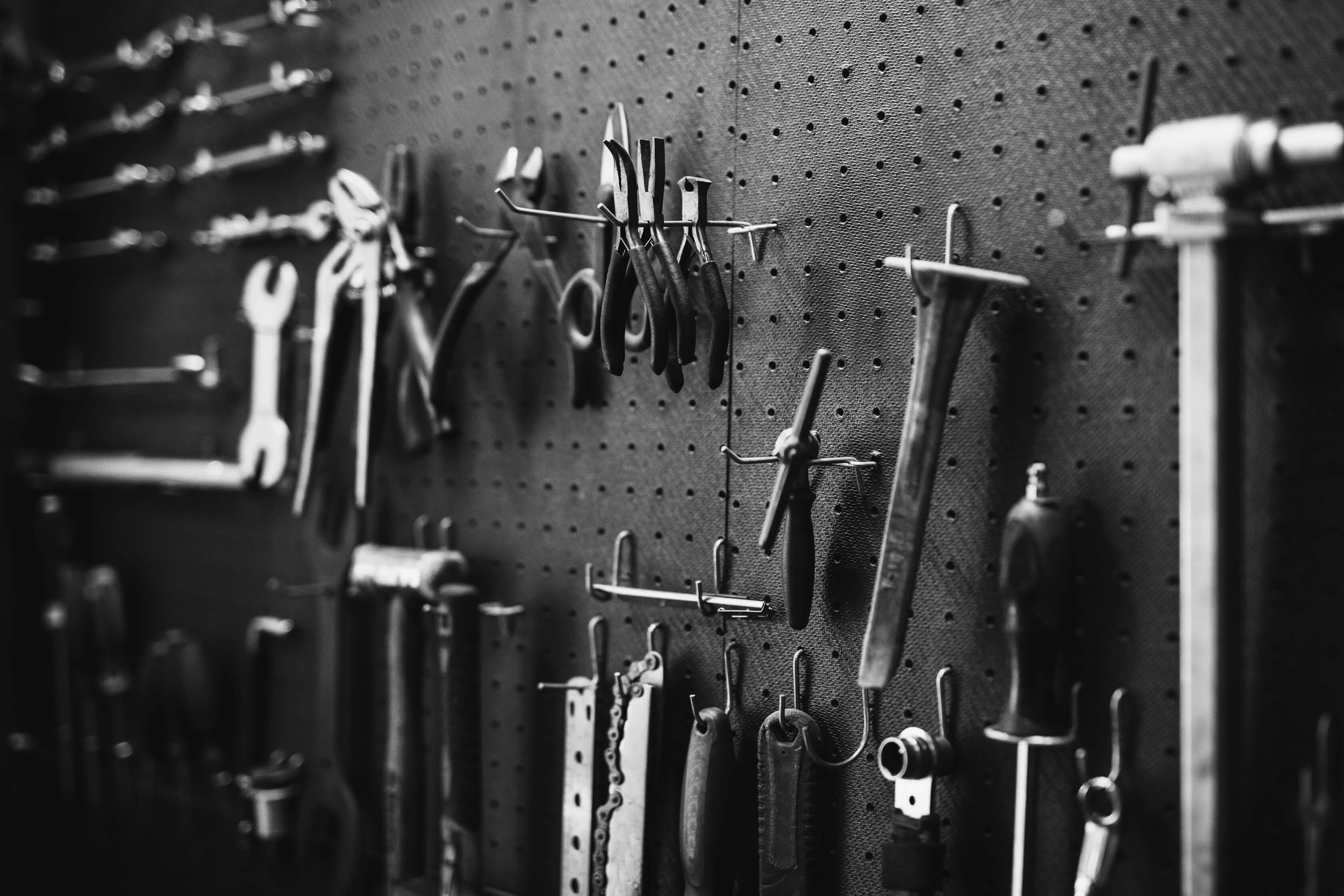 Table of Contents
About Our Company
01
You could describe the topic of the section here
Our Services/Products
02
You could describe the topic of the section here
Our Clients
03
You could describe the topic of the section here
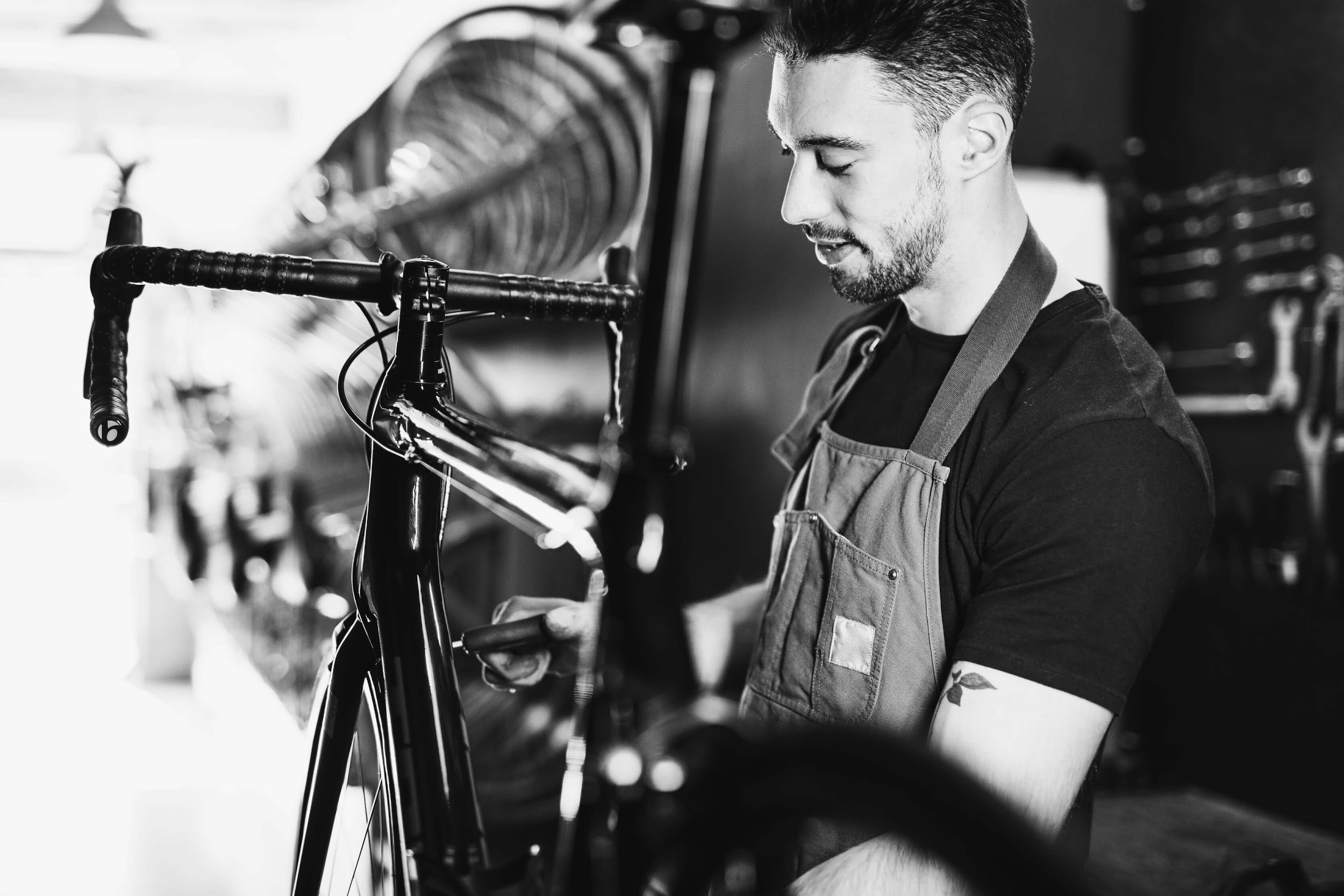 About Us
Mercury is the closest planet to the Sun and the smallest one in the Solar System—it’s only a bit larger than the Moon
Our History
Saturn is the ringed one and a gas giant
2012
2016
Saturn
Mercury
Venus
2014
Mercury is the closest planet to the Sun
Venus has a beautiful name, but it’s hot
Our History
It’s the biggest planet in the Solar System
Now!
Jupiter
Neptune
2018
Neptune is the farthest planet from the Sun
Company
You could enter a subtitle here if you need it
01
Our Philosophy
Mission
Vision
Values
Mercury is the closest planet to the Sun
It’s the biggest planet in the Solar System
Venus has a beautiful name, but it’s hot
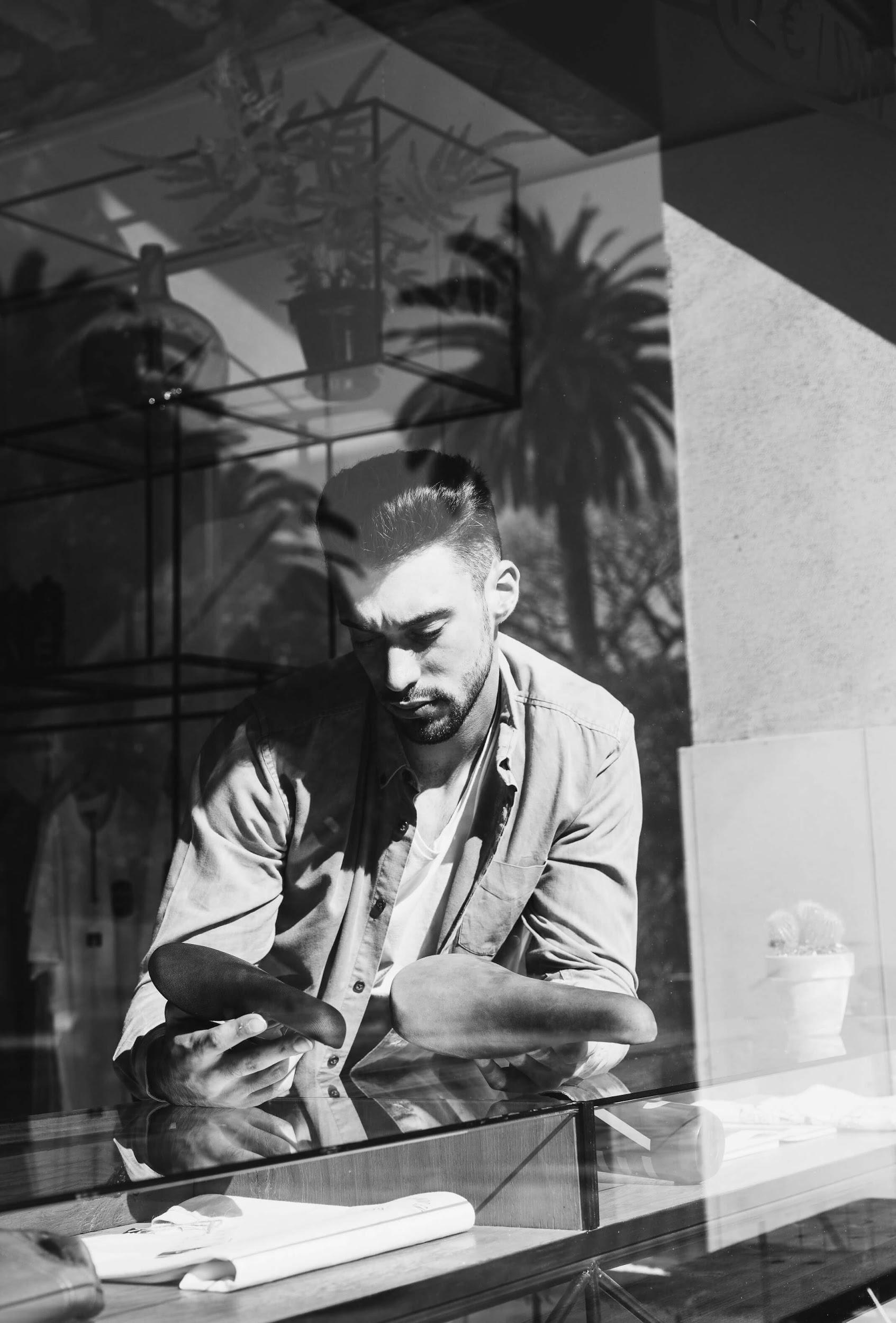 This is a quote, words full of wisdom that someone important said and can make the reader get inspired.”
“
—Someone Famous
Locations
Find out where all our offices around the world are located
This Is a Table
Awesome Words
Best Sellers
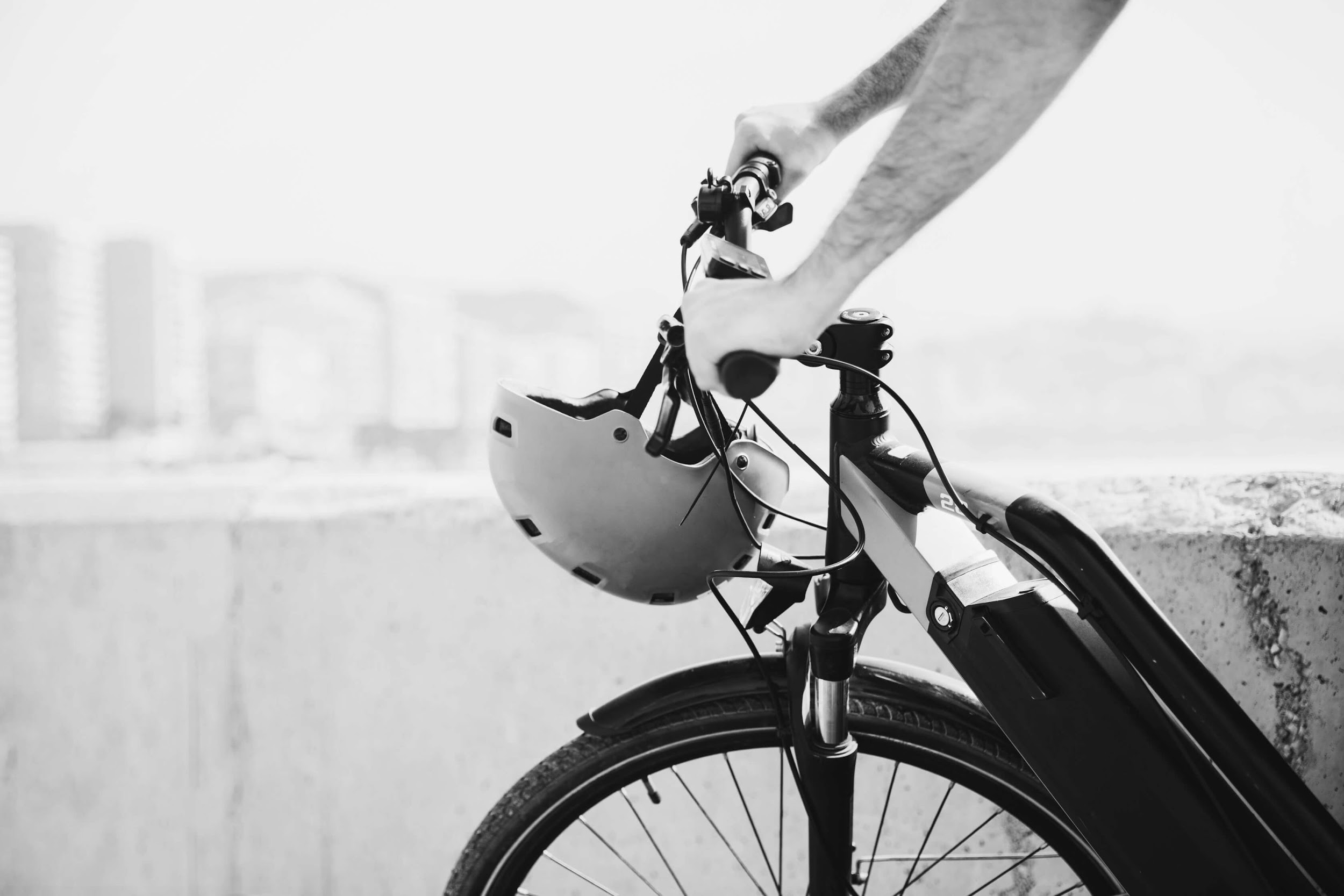 Road Model
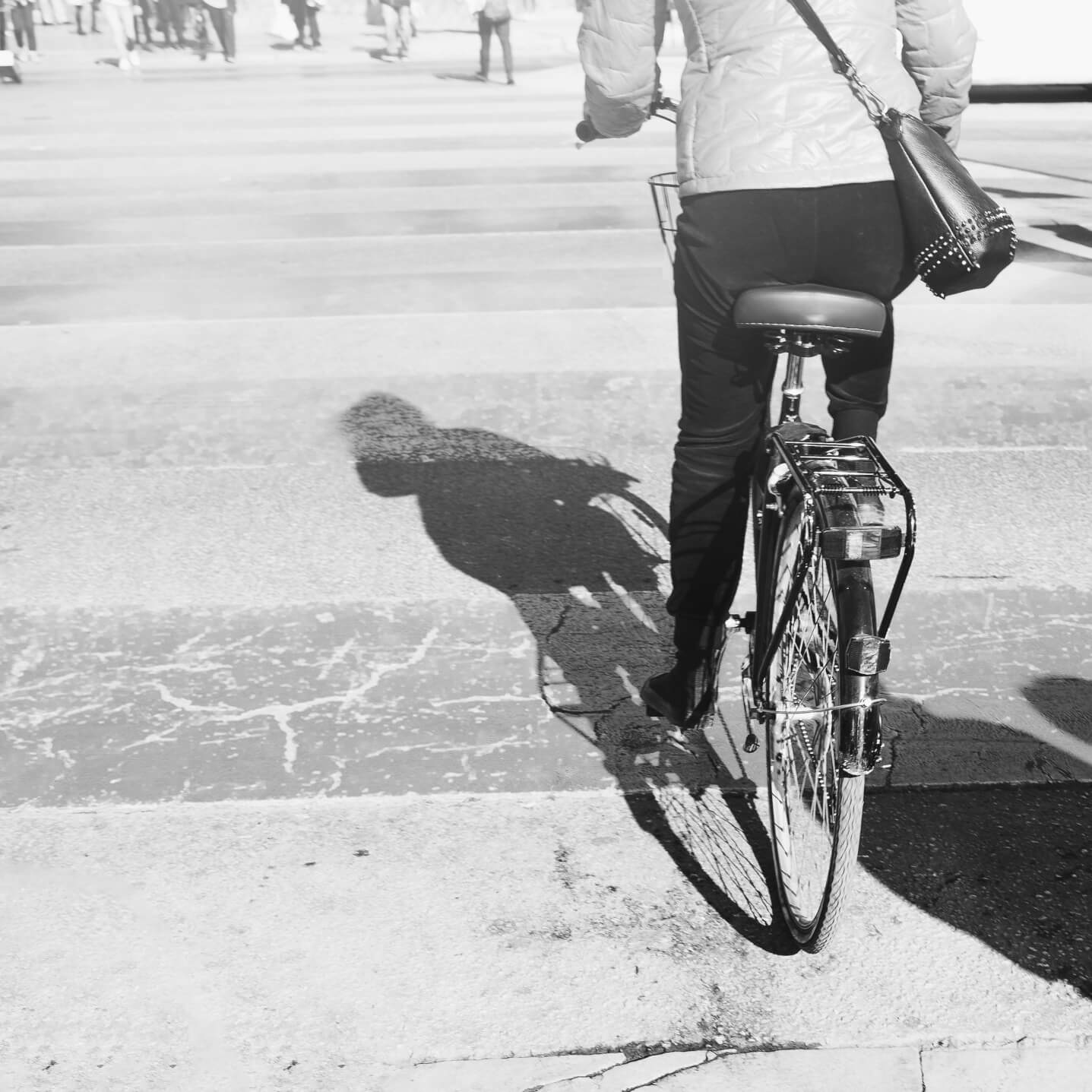 Urban Model
Despite being red, Mars is a cold place
Saturn is the ringed one and a gas giant
10M sold
3M sold
Our Services
Mercury
Venus
Mars
Mercury is the smallest planet in the Solar System
Despite being red, Mars is actually a cold place
Venus has a beautiful name, but it’s terribly hot
Saturn
Jupiter
Neptune
It’s the biggest planet in the Solar System
Neptune is the farthest planet from the Sun
Saturn is composed of hydrogen and helium
Our Strengths
Mars
70%
Despite being red, Mars is actually a cold place
Mercury
90%
Mercury is the closest planet to the Sun
Jupiter
50%
It’s the biggest planet in the Solar System
Venus
Venus has a beautiful name, but it’s terribly hot
65%
A Picture Is Worth a Thousand Words
Customer Profile
Gender
Goals
Mercury is the closest planet to the Sun
Venus has a beautiful name
80%
95%
Female
Male
Age
Uses
10-20
21-30
Health
Transport
Leisure
500,000,000
Big numbers catch your audience’s attention
Our Growth
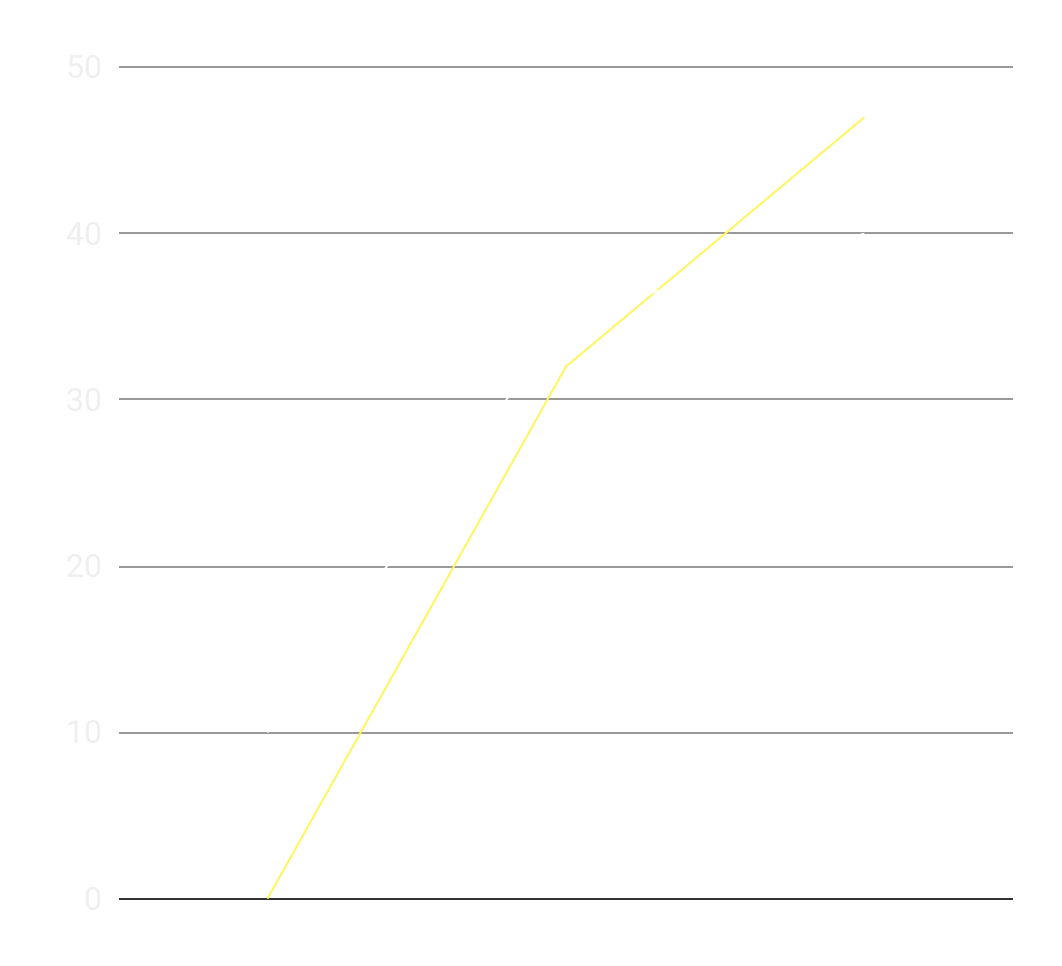 $2M
80%
Increase in customers
Earnings during last year
To modify this graph, click on it, follow the link, change the data and paste the new graph here
Future Projects
Feb
Mar
Apr
May
Jun
Jan
Task 1
Task 2
Task 3
Task 4
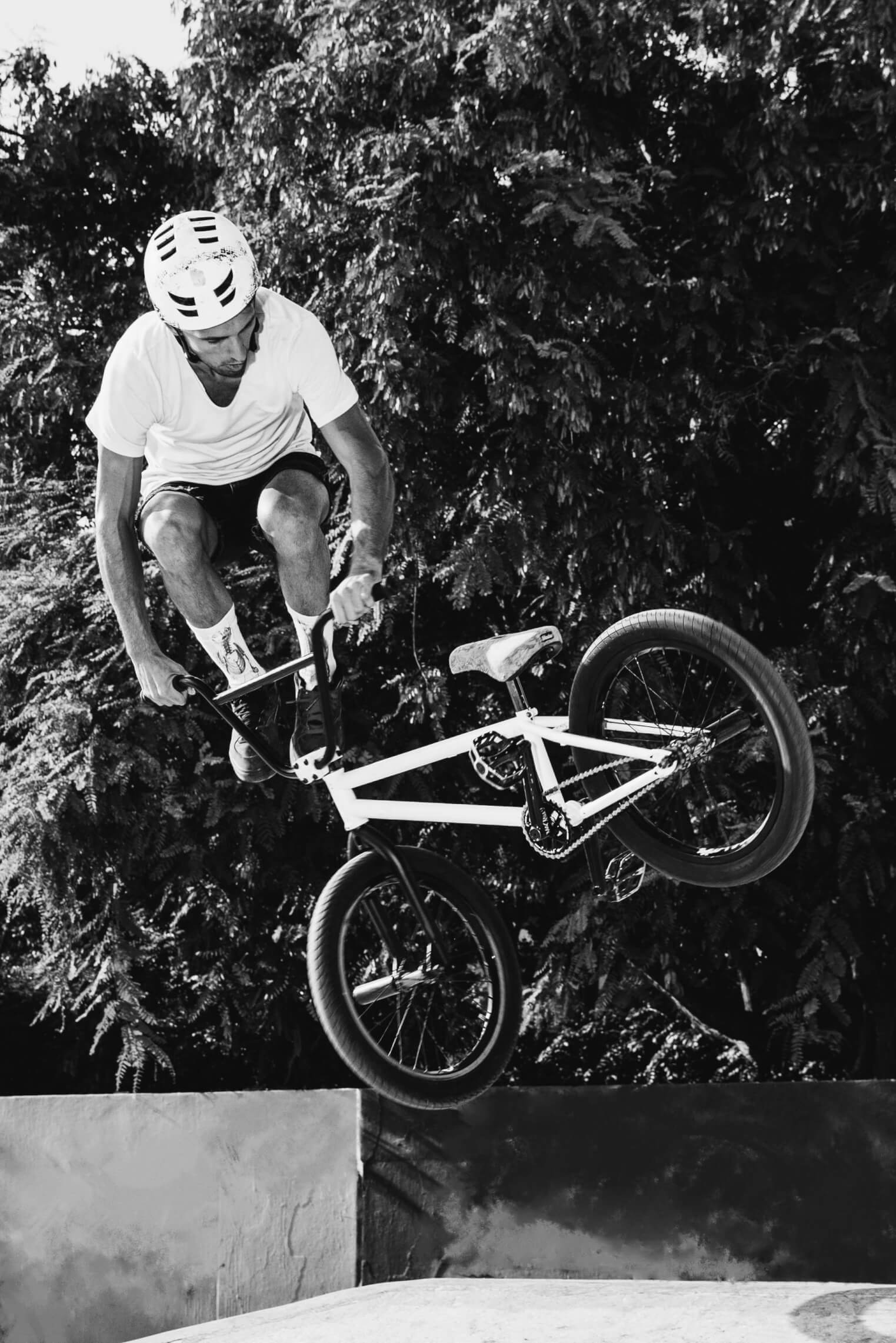 Customer Testimonials
“
“
Mercury is the closest planet to the Sun
Venus has a beautiful name, but it’s terribly hot
–John Doe
–Helena Patterson
“
“
Despite being red, Mars is a cold place
Saturn is the ringed planet. It’s a gas giant
–Timmy Jimmy
–Jenna Doe
Awards
Mercury is the closest planet to the Sun
Despite being red, Mars is actually a cold place
Venus has a beautiful name, but it’s terribly hot
Mercury
Mars
Venus
Our Team
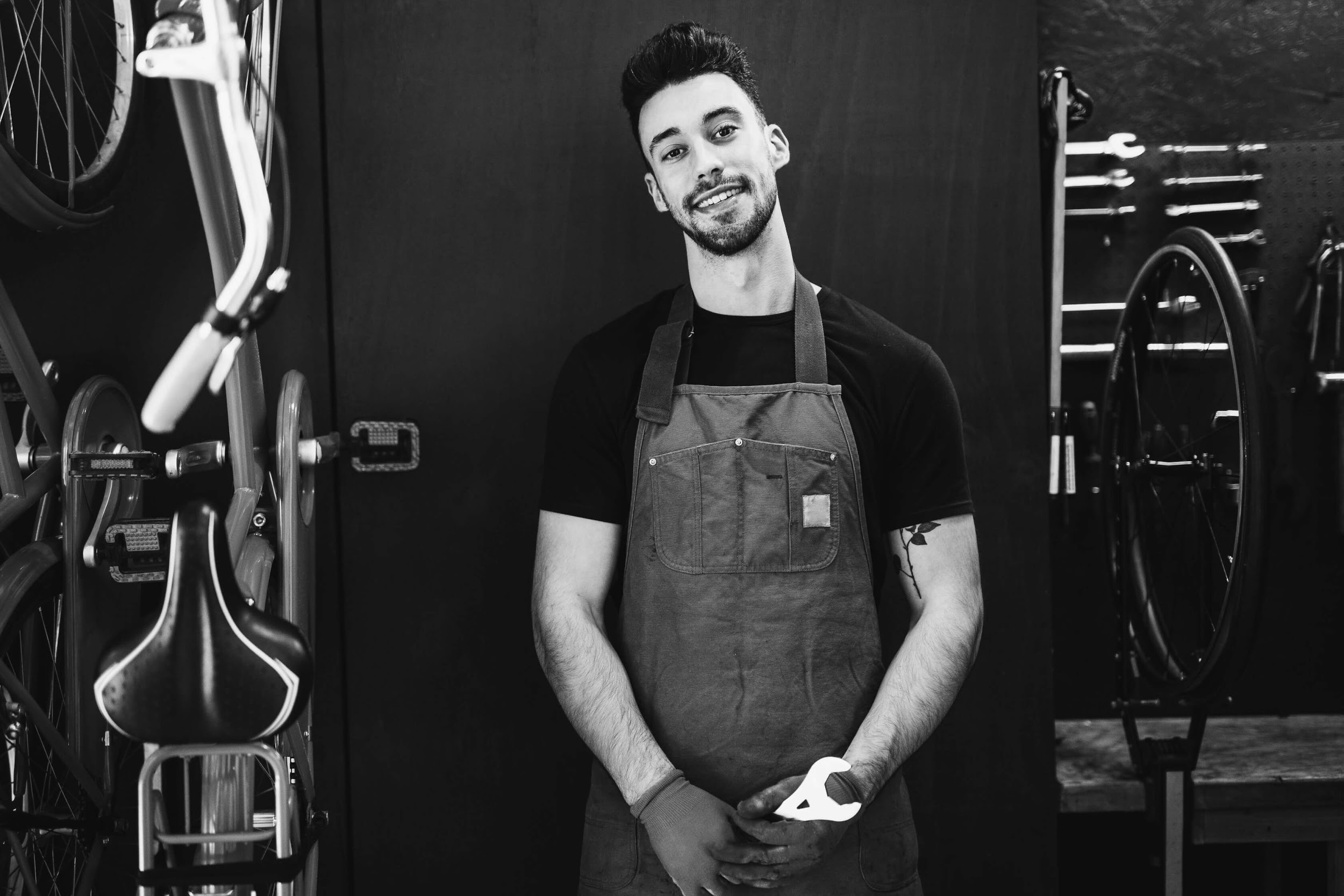 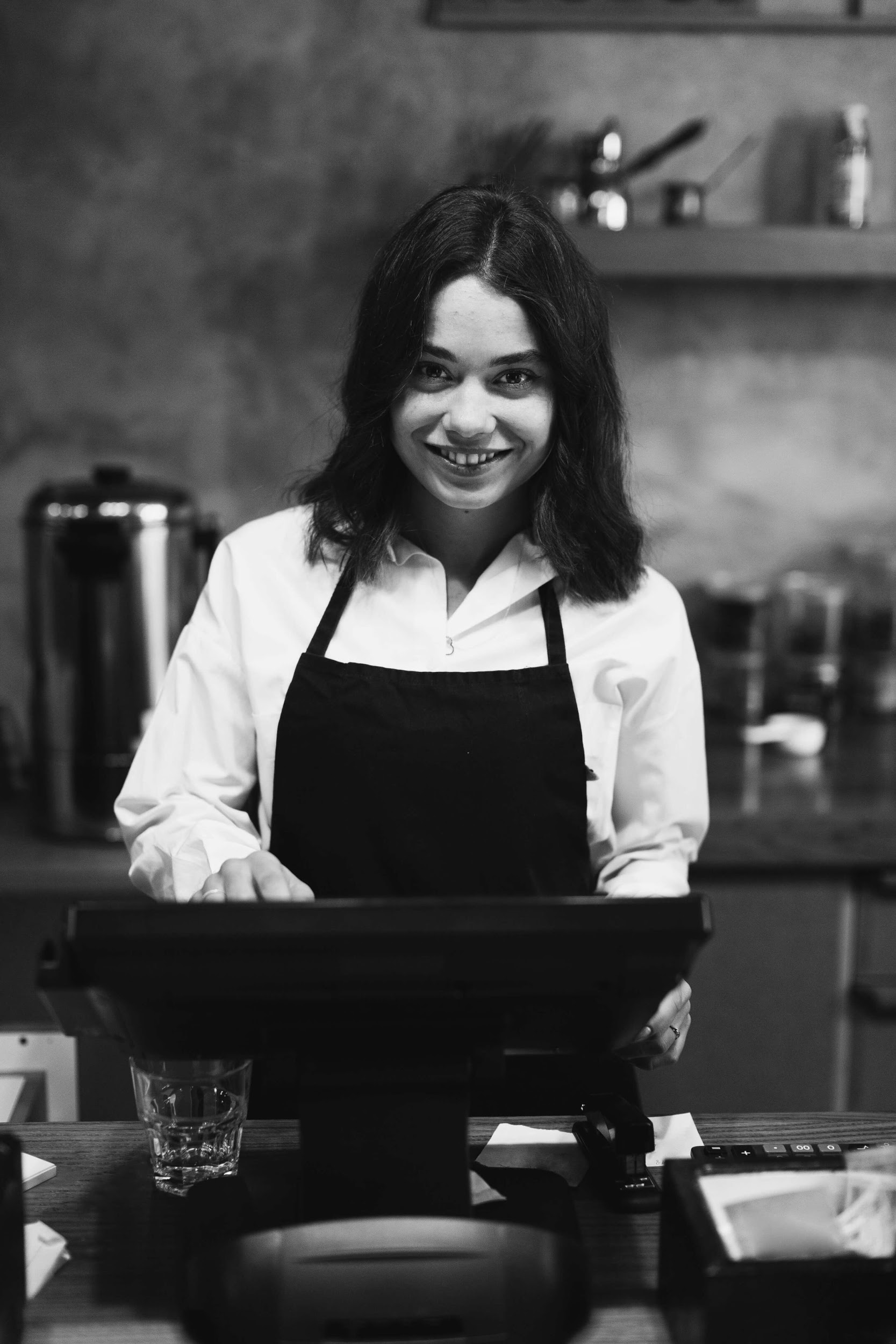 Aaron Dawson
Estelle Duncan
You can replace the image on the screen with your own one
You can replace the image on the screen with your own one
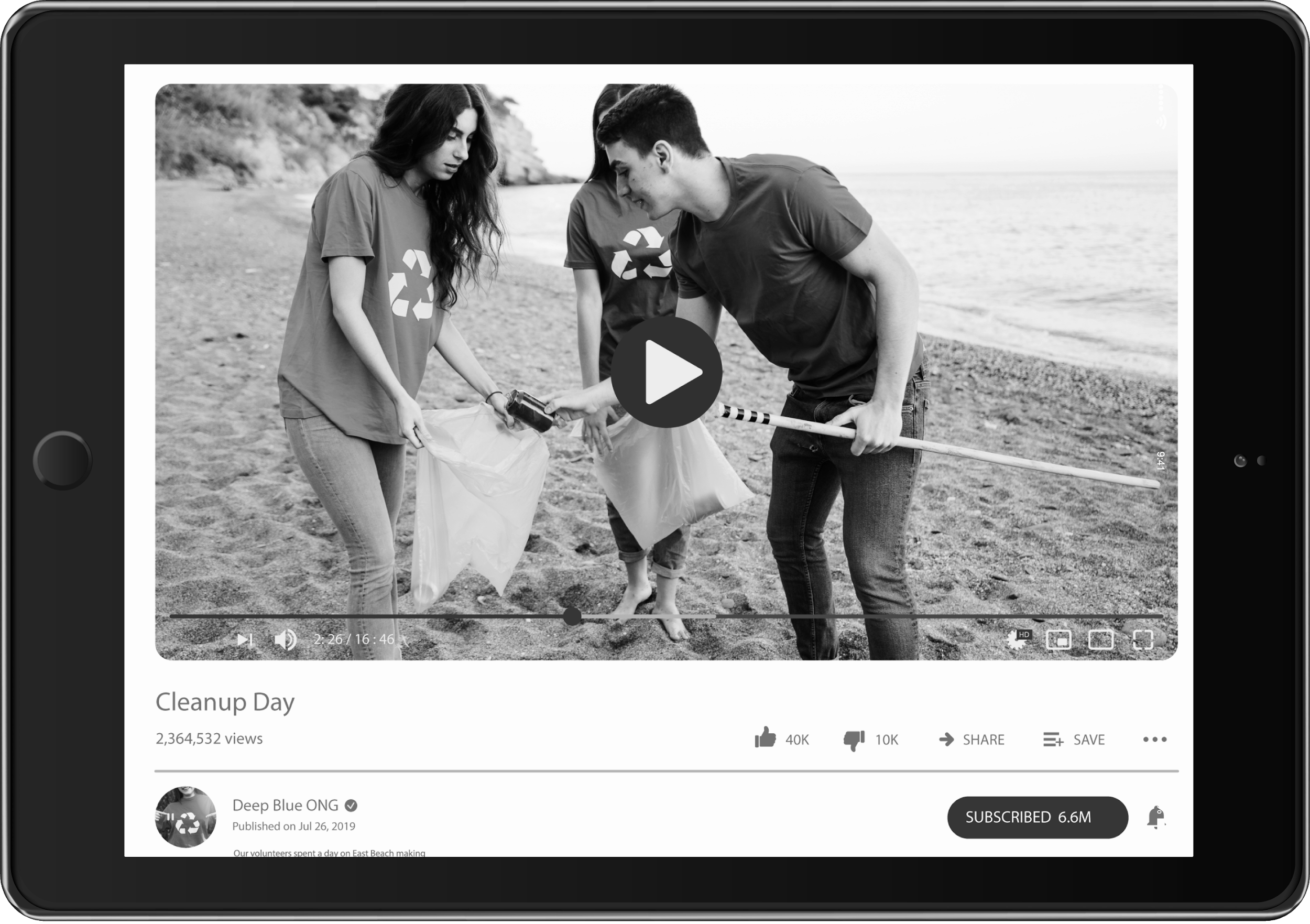 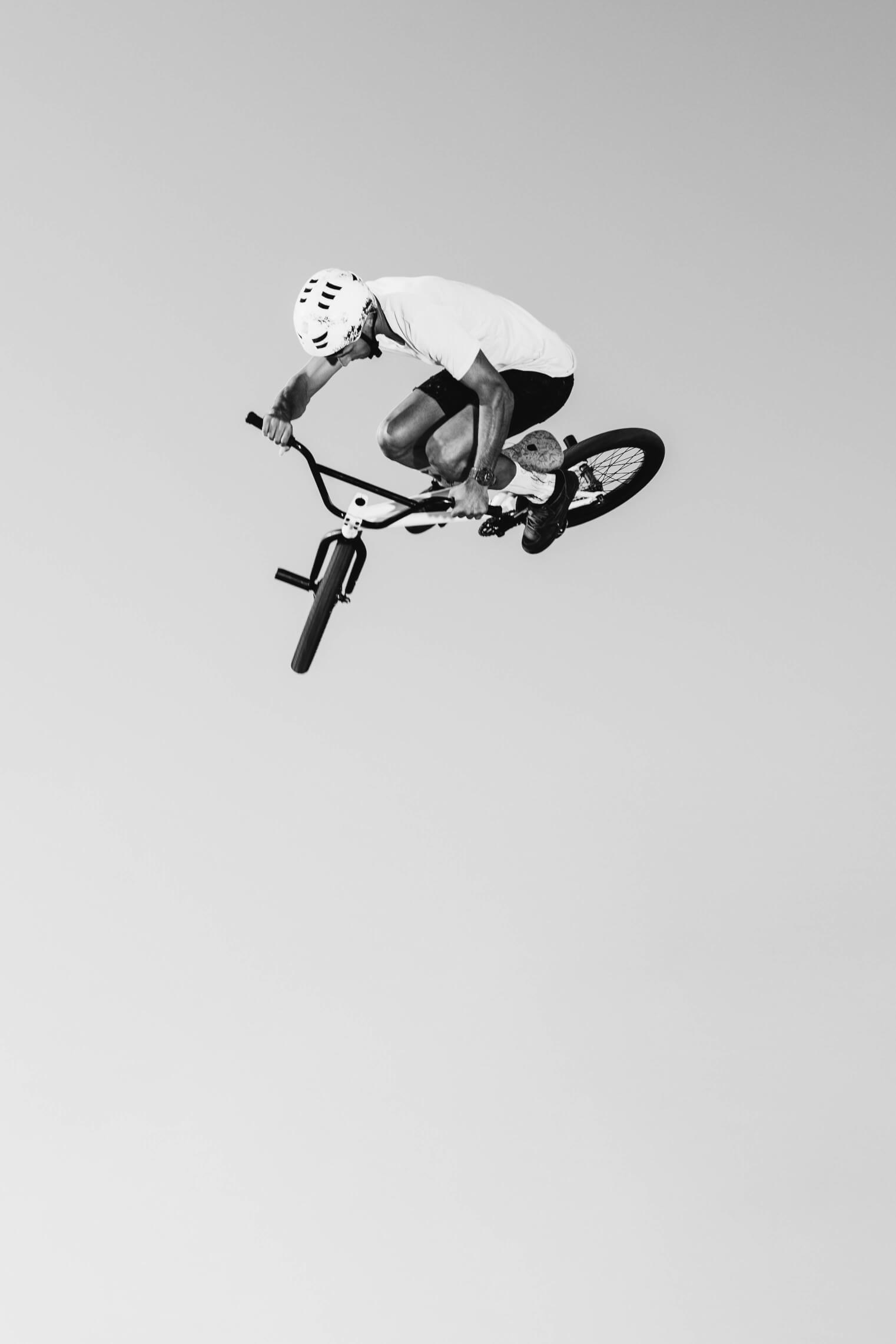 Sneak Peek
Insert your multimedia content here
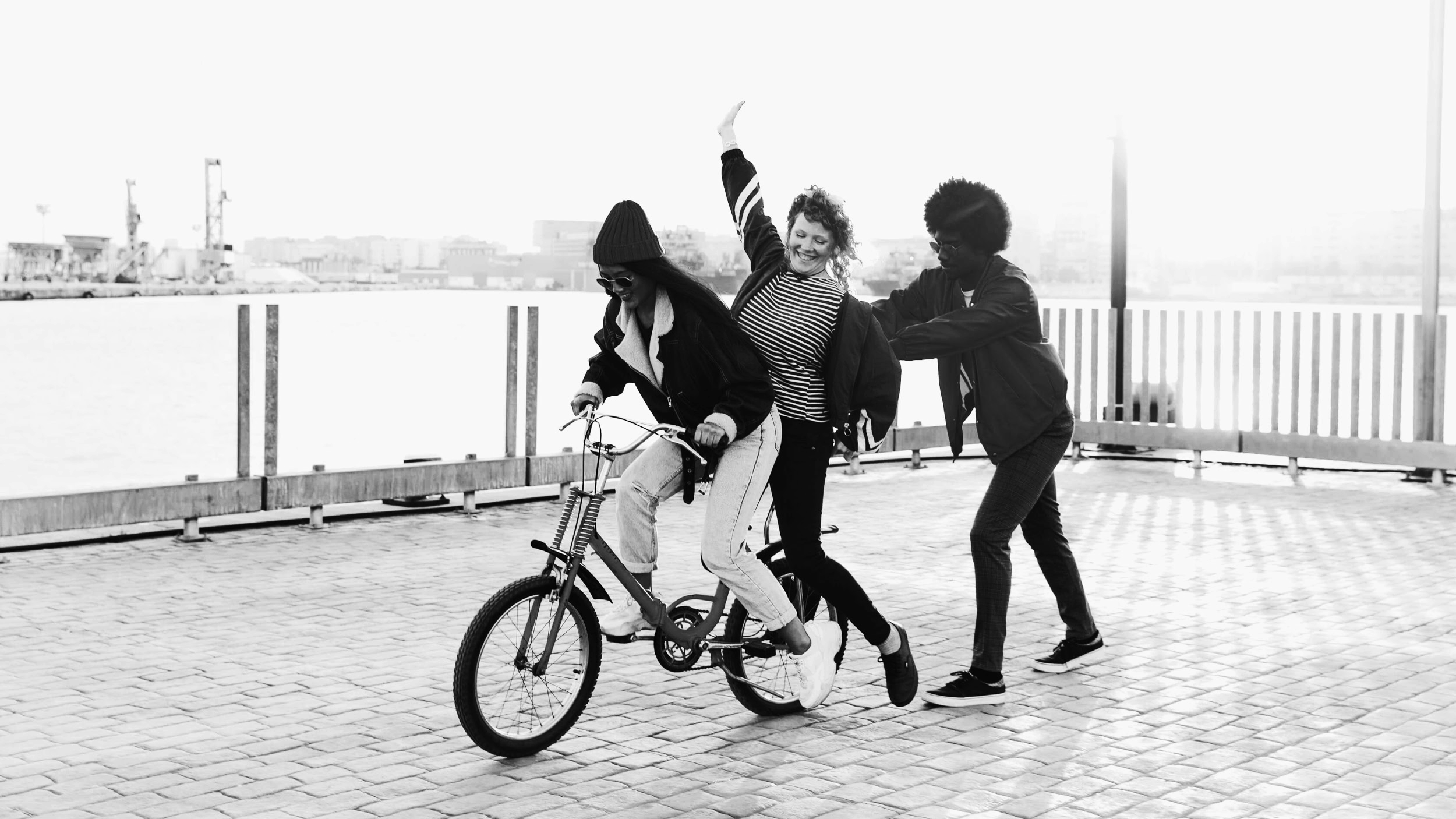 Thanks
Do you have any questions?

youremail@freepik.com 
+91  620 421 838 
yourcompany.com
Please keep this slide for attribution
Alternative Resources
Here’s an assortment of alternative pictures within the same style of this template. 
Bike shop with shop assistant
Mechanic repairing a bicycle
Mechanic repairing a bicycle II
Close-up of a person riding the bicycle on street
Mid section of a man in black clothing standing with his bicycle
Man with bike helmet
Bike shop with shop assistant
Resources
Did you like the resources on this template? Get them for free at our other websites.

Photos
Mechanic repairing a bicycle
Mechanic repairing a bicycle II
Mechanic repairing a bicycle III
Bike shop with shop assistant
Close up cyclist on e-bike with aquarium background
Close up front part of an e-bike
Rear view of a woman riding the bicycle on street
Close up e-bike in a bicycle store
Young man sitting on his bmx low angle shot
Back view of a cyclist putting on his helmet
Young man jumping with bmx bike long shot
Mechanic repairing a bicycle
Smiley business woman working at cashier
Young man on bicycle jumping low angle view
Lifestyle of young friends outdoors
Instructions for use
In order to use this template, you must credit Slidesgo by keeping the Thanks slide.
You are allowed to:
- Modify this template.
- Use it for both personal and commercial projects.
You are not allowed to:
- Sublicense, sell or rent any of Slidesgo Content (or a modified version of Slidesgo Content).
- Distribute Slidesgo Content unless it has been expressly authorized by Slidesgo.
- Include Slidesgo Content in an online or offline database or file.
- Offer Slidesgo templates (or modified versions of Slidesgo templates) for download.
- Acquire the copyright of Slidesgo Content.
For more information about editing slides, please read our FAQs or visit Slidesgo School:
https://slidesgo.com/faqs and https://slidesgo.com/slidesgo-school
Fonts & colors used
This presentation has been made using the following fonts:
Lobster Two
(https://fonts.google.com/specimen/Lobster+Two)

Krub
(https://fonts.google.com/specimen/Krub)
#fff55c
#303030
Use our editable graphic resources...
You can easily resize these resources without losing quality. To change the color, just ungroup the resource and click on the object you want to change. Then, click on the paint bucket and select the color you want. Group the resource again when you’re done. You can also look for more infographics on Slidesgo.
FEBRUARY
JANUARY
MARCH
APRIL
PHASE 1
Task 1
FEBRUARY
MARCH
APRIL
MAY
JUNE
JANUARY
Task 2
PHASE 1
Task 1
Task 2
PHASE 2
Task 1
Task 2
...and our sets of editable icons
You can resize these icons without losing quality.
You can change the stroke and fill color; just select the icon and click on the paint bucket/pen.
In Google Slides, you can also use Flaticon’s extension, allowing you to customize and add even more icons.
Educational Icons
Medical Icons
Business Icons
Teamwork Icons
Help & Support Icons
Avatar Icons
Creative Process Icons
Performing Arts Icons
Nature Icons
SEO & Marketing Icons
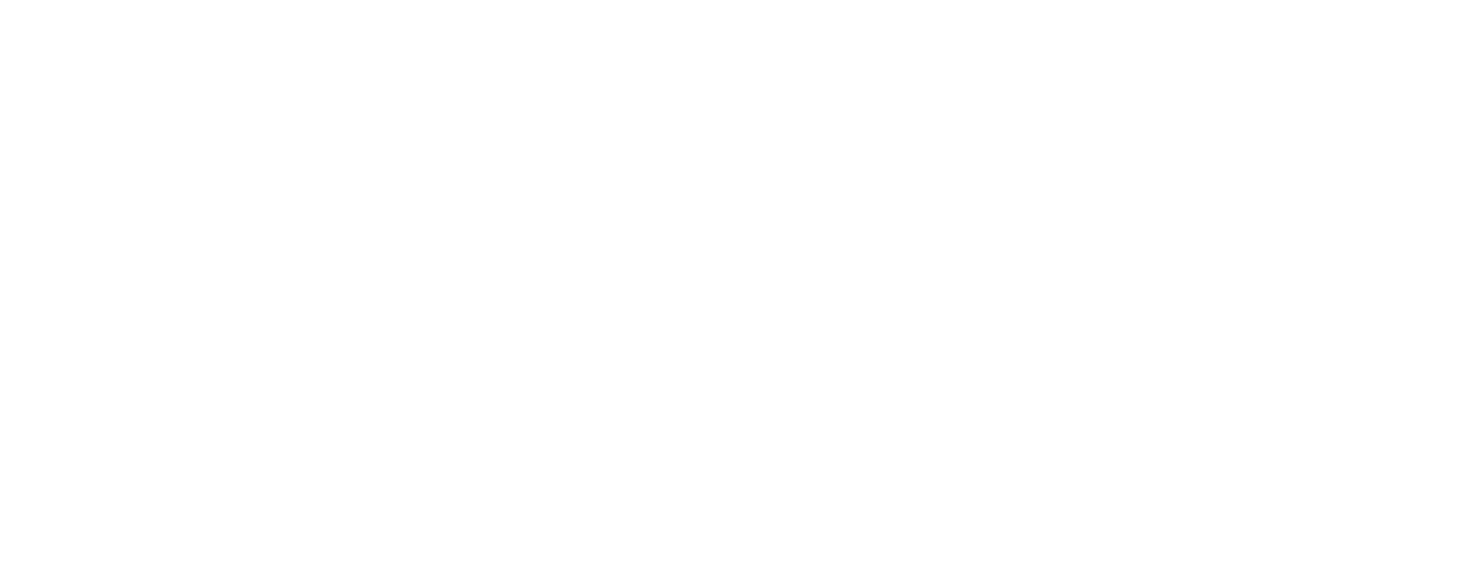